مفهوم الإدارة
Management’s Concept
المحتويات
مفهوم الإدارة
أهمية الإدارة
هل الإدارة علم ام فن
مجالات الإدارة
مشروعات الأعمال
عناصر العمليه الإاداريه
مفهوم الإدارة
لقد تعددت التعريفات في مفهوم الإدارة و من اهم التعريفات 

(الإدارة مشتقة من فعل أدار يعني خدمة الاخرين و تقديم العون لهم )

(الادارة يمكن من خلالها تنفيذ عمل و غرض معين) 

(كونتز و أودر و نال عرفوا الإدارة بأنها تنفيذ الاشياء عن طريق الاخرين)

(فردريك تايلور عرف الإدارة بأنها أن تعرف بضبط ماذا تريد ثم تتأكد من أن الافراد يؤدونه بأحسن طريقة ممكنة و أرخصها )

(عملية استخدام الموارد من المواد الخام و العنصر البشري لا تحقيق اهداف معينة)
لا يوجد تعريف محدد للإدارة بل تعريفات متعددة و هذا لا يعني عدم وجود أتفاق بينهم يمكن تعريف الإدارة (وظيفة تنفيذ الأعمال عن طريق الإخرين باستخدام التخطيط و التنظيم و التوجه و الرقابة و ذلك من أجل تحقيق أهداف المنظمة بكفاية وفاعلية مع مراعاه المؤثرات الداخلية والخارجية )
مفهوم الإدارة
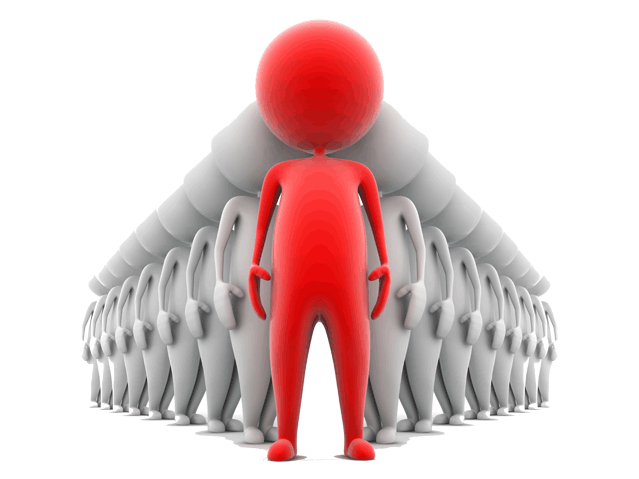 وظيفة تنفيذ الأعمال عن طريق الآخرين
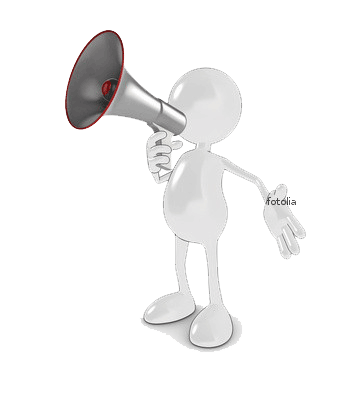 باستخدام التخطيط والتنظيم والتوجيه والرقابة
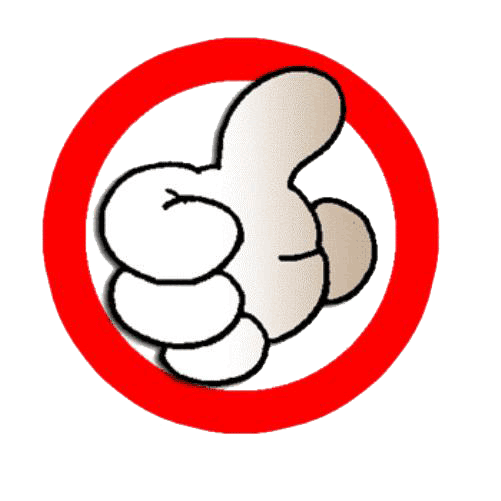 وذلك من أجل تحقيق أهداف المنظمة بكفاية وفاعلية
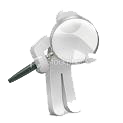 مع مراعاة المؤثرات الداخلية والخارجية على بيئة العمل
العناصر الأساسية 7  عناصر
ذات مهام ومسؤوليات محددة يقوم بها أفراد معينون من اجل تحقيق اهداف محددة
أن الإدارة واحدة في وظائفها سواء كان نوع النشاط الذي تقوم به المنظمة او الجهاز حكوميا أة خاصا
تقتضي وجود مجموعة من الناس يتم من خلالهم تنفيذ الاعمالهذا يعني ان الإدارة تنصب على المجهود البشري
تستلزم القيام بعدة وظائف تتمثل في التخطيط و التنظيم و التوظيف و التوجيه و التنسيق و الرقابة و كذلك اعدا القرار و الميزانية
الادارة لا تعمل في فراغ بل تسعى الى تحقيق أهداف محددة هذه الإهداف تعد بميزانيهأن وجود الأهداف كموجه لنشاط الإدارة لا يعد مطلقا وإنما محكوم بشروط و معاير محددة أبرزها الفعالية و الكفاية أن تحقيق الأهداف بفاعلية و كفاية يعني أتخاذ القرار السليم حيث تعد عملية أتخاذ القرار الوسيلة الأساسية في كافة المنظمات العامة و الخاصةالادارة ليش شي ساكنا و ثابتا بل هو عملية متحركة تتجدد و تتأثر في البيئة المحيطة
من هو المدير؟
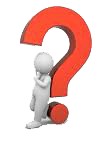 من هو المدير؟
من هو المدير؟
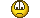 هو الشخص الذي يعمل كل شيء بنفسه
هو الشخص الذي يوجه الافراد نحو انجاز العمل
أحد أعضاء المنظمه الذي يحقق تنسيق و تكامل مع الأخرين ن هو المدير؟
مهمة المدير ليست مقتصره على اصدار الأوامر أو ارغام الأخرين على العمل بل يرتقي دوره ليكون دورا تنسيقيا لعمل الأخرين بطريقة متاكلة قادرة على انجاز العمل المطلوب
و يمكن ان يطلق مدير على اكثر من شخص
تصنيف المدراء حسب المستويات الإدارية
الأدارة العليا
تعد الخطط طويلة الأجل
القرارات الأستراتجية
وضع الهياكل الأساسية وتطوير المنظمة
مثل مجلس الأدارة و المدير العام و نائب المدير
الأدارة الوسطى
تعد الخطط متوسطة الأجل
نقل المعلومات والتوجيهات
قيادة الإدارات الوسطى في المنظمة
أداره التسويق و مير الأداره الماليه
الأدارة الدنيا
مثال ذلك رؤسا الأقسام و المرفون على العمال
و تسمى أحيانا الإدارة الإشراقية على التفيذ المباشر للعمل 

تحتص هذه الأدارة بوضع الخطط التفصيلية و متابعة اداء الأفراد
أهمية الإدارة
أنها وسيلة المجتمع في تحقيق أهدافه
وسيلة المجتمع في تحقيق احتياجات الفرد
ازدياد عدد المنشآت الإدارية وكبر حجمها
أهميه العامل الإنساني في نجاح المنشأة
أهمية الإدارة
الفصل بين منظمات الأعمال وملاكها
الندرة المتزايدة في الموارد المادية والبشرية
المنافسة الشديدة في الأسواق العالمية
الدعوة إلى العولمة
أهمية الإدارة
وجود التغيرات الاجتماعية والاقتصادية والتقنية
المنافسة الشديدة في الأسواق العالمية
رغبة الأفراد في الوصول إلى مراكز اجتماعيه وقيادية متميزة
الإدارة علم أم فن؟
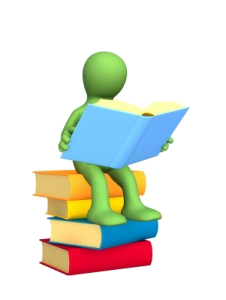 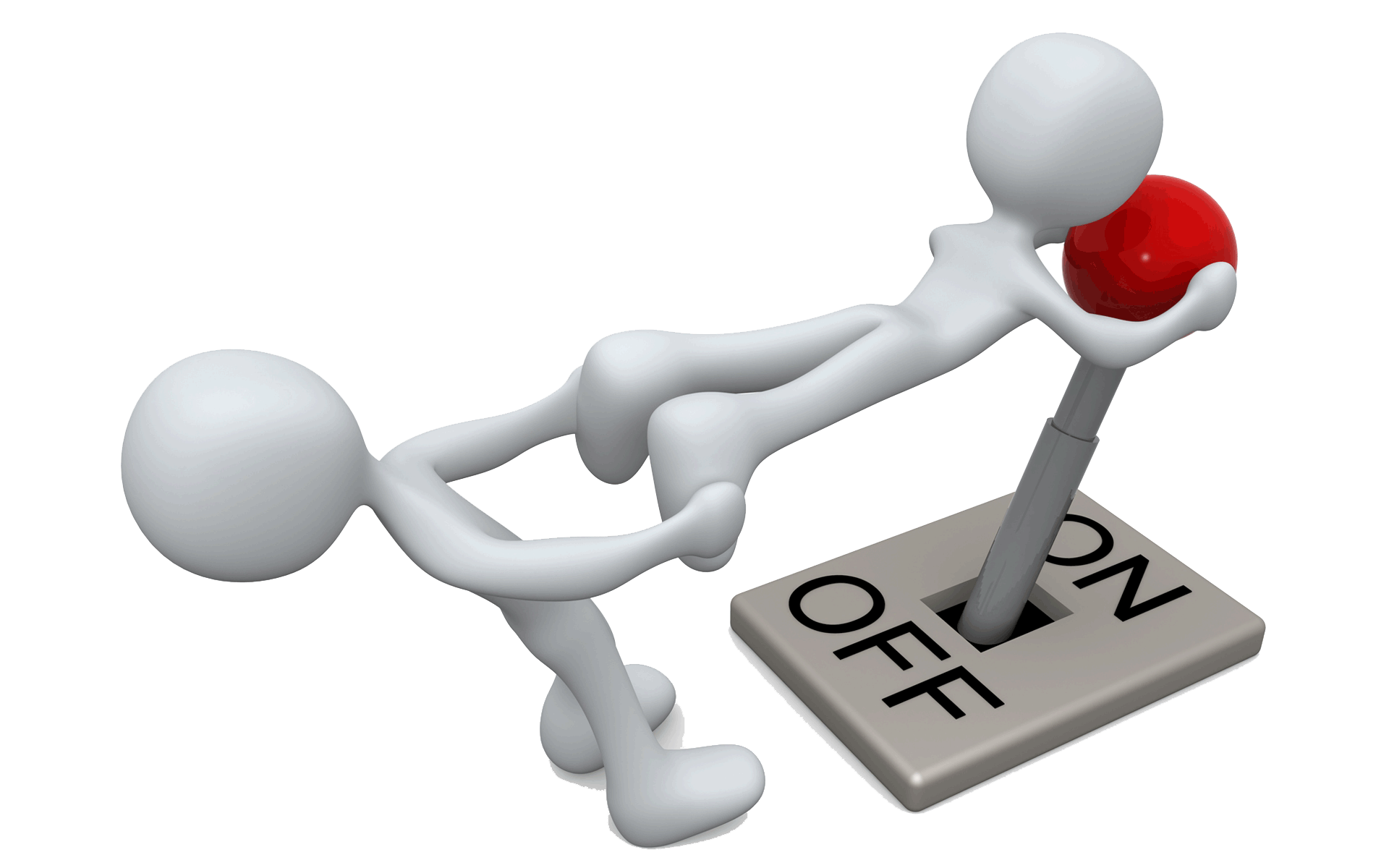 الإدارة علم
الإدارة فن
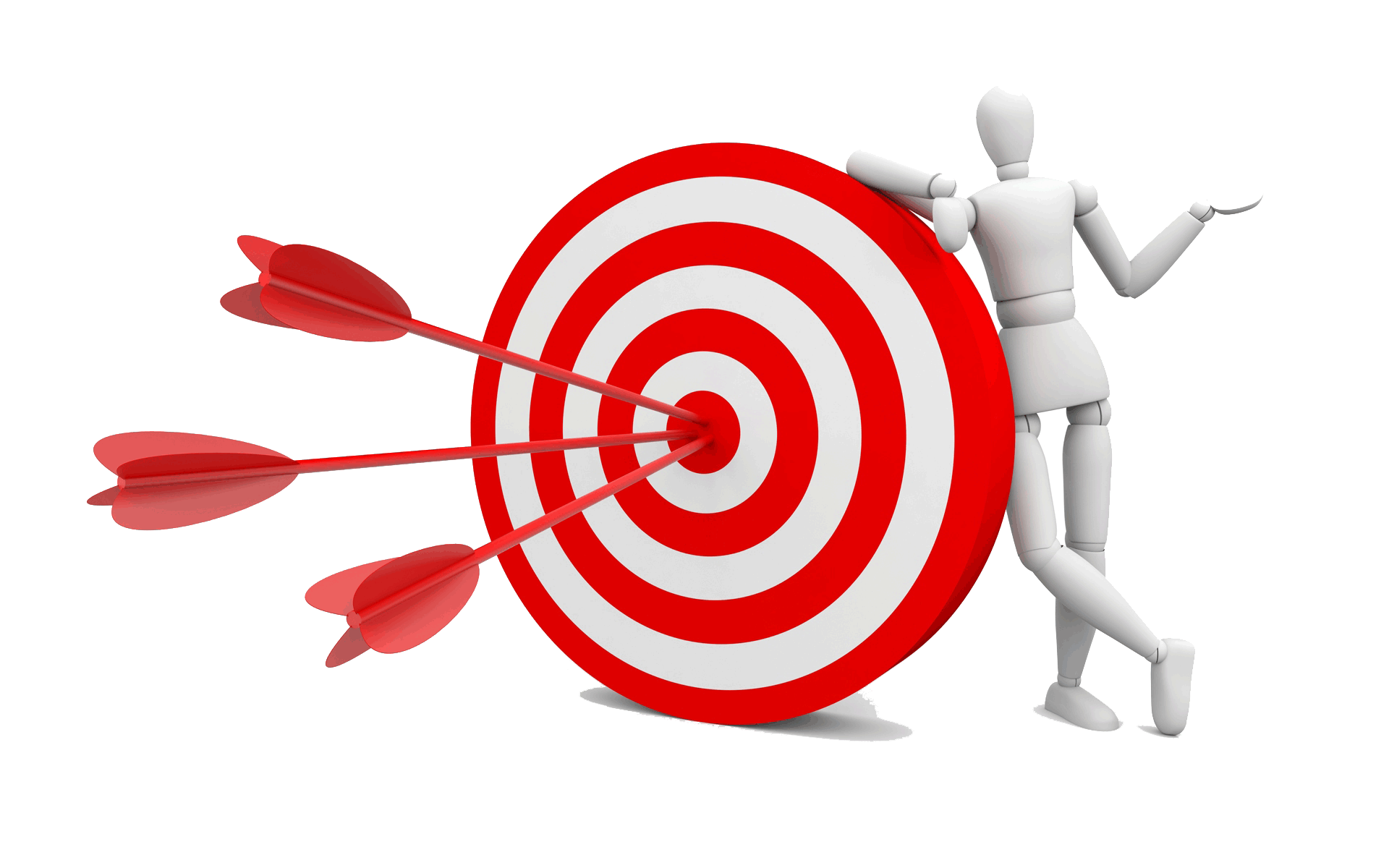 الإدارة علم وفن
الأداره علميدعم هذا الفريق وجهة نظره بالقول ان الإدارة علم راسخ لما تحويه من نظريات عمليه و مبادئ تطبيقية تدرس في كليات متحصصة بل أن الأدارة اصبحت تضم الكثير من فروع المعرفة و التخصصات الفرعية
الأدارة فن يدافع هذا الفريق عن وجهة نظرهم هذه بقولهم إن النجاح في تطبيق مبادئ الأدارة و قواعدها يعتمد بل درجة الأولى على خصائص الأشخاصالأداري يولد ولا يصنع يمعنى اخر أن الإدارة موهبة و أستعدا شخصيمع الإنسان لا يكتسب
المهارات الإدارية
مجالات الإدارة
الإدارة الإقليمية الدولية
أن يقدم شيئاً نافعاً، إما أن يكون سلعة أو منتج Product 
      أو أن يقدم خدمة Service 
أن يهدف إلى تحقيق الربح
أن يكون نشاطاً اقتصادياً
أن يكون منظماً وله صفة قانونية
أن يقوم عليه أفراد
مشروعات الأعمال
هناك عدة شروط لكي نصف النشاط بأنه مشروع أعمال (مشروع تجاري) هذه الشروط تتلخص فيما يلي:
عناصر الإدارة
العملية الإدارية(وظائف الإدارة)
العملية الأداريه
فيما يتعلق في بالعناصر الأساسيه التي يتضمنها مفهوم العمليه الأداريه فيمكن القول انه لا يوجد أتفاق بين علماء الأداره فيما يتعلق بعدد هذه العناصراو في بعض الأحيان مسمياتها
المديرون بالدرجة الأولى هم المعنيون بمباشرة هذه العمليه لتحقيق أهداف المنظمة 

لا يقتصرهذا المفهوم على كبار الأدارين فقط
عناصر العملية الأدارية
التخطيط – التوظيف-التنسيق-الميزاية-التنظيم-التوجيه-كتابة التقرير
وظائف المنشأة
أدارة التسويق
الموارد البشرية
الإدارة المالية
إدارة الإنتاج
إدارة نظم المعلومات
التطور التاريخي للفكر اللإيداري
لا يمكن الجزم إطلاقا بأن الإدارة و تطورها قد ارتبط بأمة أو حظارة دون غيرها أو انها وجدت في زمان و مكان محدد
الحضارة الأسلامية
لم تكن لتشهد هذا التطور و الرقي الذي حققتة بتوفيق من الله لولا ودود الأدارة التي كانت تستند إلى القران الكريم و السنة النبوية

لقد كانت هذه الأداره تؤكد على قيم الإيمان و الأحسان و الأمانة و الأخلاص و العدل
الرواد المسلمين في المجال الأداري مثلمحمد الفارابي و أبوالحسن الماوردي
المدرسة الكلاسيكية (التقليدية)
تمثل هذه المدرسة المرحلة الأولى من تطور الفكر الإداري الحديث الذي يرى ضرورة معاملة الأنسان على أنه شبيه بالالة
يقوم تحفيزه بواسطة المكاسب المادية
من روادها ماكس ويبر – هنري فايول –فردريك تايلور
السمات الأساسية لنموذج ماكس ويبر البيروقراطي
أن تقسيم العمل يؤدي الى استخدام جميع الخبرتن في المنظمة

إن تنظيم المكاتب يجب ان يتبع مبدأ التدرج الهرمي

ضرورة وجود نضام لضبط نشاط المنظمة و العاملين بها 

ان الأداري الناجح هو ذلك الفرد الذي جهازة بطريقة رسمية غير شخصية دون أي نوع من العاطفة

أن الخدمة في المنظمة البيروقراطية يجب أن تبنى على أساس حماية العاملين من الفصل 


إن التنظيم البيروقراطي قادر على تحقيق أعلى درجات الكفاءه
ماكس ويبر البيروقراطية
وجدت افكار ماكس ويبر في المانيا و كثير من دول العالم .......
وصف المفاهيم المتعلقة في السلطة و تدريجها و الأطوار و الأتجاهات الرسمية مثل الوسائل التنظمية تمكن الالة البشرية أو البيروقراطية من أن يتم تصميمها لتئدية مهام معقدة ولكنها روتنية متكررة
هنري فايول و فردريك تايلور أشير إلى جهودهما فيما بعد باسم (حركة الأدارة العلمية)
ركز تايلور  بتوزيع العمل في مراحله المختلفة و بضبط الوقت و الحركة و اهتم بتدريب كل عامل على ما خصص له من عمل 
اهتم بنوع العامل و علاقته بالمشرف
ركز فايول اهتامامه على الوظائف اللازمة للإدارة السليمة في المصنع فتحدث عن وظائف ضرورية للإنتاج 
و حصرها في الوظائف الفنية و الوظائف التمويلية و الوظائف التجارية و الوظائف التائمنية والوظيفة الأدارية
أبرز الأنتقادات الموجهة إلى نظرية الإدارة الكلاسكية
أن الانسان حيوان يفكر دائما بطريقة منطقيه عقلانية و يهتم بتحقيق المكاسب الأقتصادية 

أن الفرد يتجاوب مع المحفزات الاقتصادية بصفه فردية 

أن الافراد يماثلون الالات بحيث يمكن معاملتهم بطريقة نمطية
نتيجة هذه الانتقادات نشاء انتجاه جديد في نطوير الأداره عرف باسم التحدي الإنساني و من ثم أتخذ مسمى العلاقات الإنسانية في العمل وهو يمثل المرحلة الثانية من تطور الأدارة
مدرسة العلاقات الأنسانية
تعارض الأتجاه التقليدي  

نادى بها ماري فوليت- التون مايو-شستر برنادر 
 
- أعتبرت الانسان اهم عناصر الأدارة

- أهتمت بالروح المعنوية للعاملين و درجة الأنسجام بين المجموعه العاملة و الحوافز و الرضا الوظيفي
جميع الباحثين في مدرسة العلاقات الإنسانية يختلفون فيما بينهم فيما يتصل بنظرتهم نحو الأسلوب الأمثل في الأدارة ألا أنهم جميعا يشتركون في نفد النظرية التقلدية
لماذا ظهرت مدرسة العلاقات الأنسانية ؟
لكي يمكن العمل على زيدة كفاءة العامل الأنتاجية فانه لا بد من نبذ أفكار المدرسة التقليدية في الأدارة والقيام بتحليل عميق للعوامل غير الرسمية للمنظمة
بناء على ذلك ظهرت بعض الأقترحات المرتبطة برفع الكفاية الأنتاجية للعاملين و من بينها (رفع المستوى التعليمي –و تدريب المديرين )
لقد قادت أفكار مدرسة العلاقات الأنسانية إلى ظهورقيم جديدة في الأدارة قائمة على أساس الجريه في العمل
أوضح ماكجريجور أهمية أنظمة القيم الأدارية و ذلك من خلال تقسيمه للمعتقدات الأدارية الى مجموعتين متفاوتتين اطلق عليها Y   و X
المديرون الذيت يعمولن وفقا لنظرية Y  يعتقدون أن الناس بطبيعتهم ايجابيون جديرون بالثقة محبون لبعض و أصحاب اراء بناءة
لقد حاول الكثير من المديرون تظبيق أسلوب  Y  في الأدارة لكنهم غيركانوا غير قادرون على أن يمضوا في العملية الى نهايتها و ذلك بسبب ما ترتب من الحرية الزائدة في العمل من تشويش و ارتباك أدى الى تدني الأنتاجوعدم انضباط سلوك الأفرادفي العمل
أهم الانتقدات في مدرسة العلاقات الأنسانية
طرق البحث التي أعتمدت عليها المدرسة و البحوث التي أعتمدت عليها 

تركيزها على العوامل و المتغيرات لبداخلية لبيئة العمل و تهمل البيئة الخارجية 

تنظر الى العمل على  أعتبار أنه عنصر ثابت لا يتغير
المدرسة التجريبية
نتجت نتيجة للا نتقدات التي وادهتها مدرسة العلاقات الأنسانية و بخاصة ما يتعلق منها بالتركيز المبالغ فيه على الإنسان باعتباره العنصر الوحيد في الأنتاج أمام البية الخارجية ظهرت البمدرسة التجريبية
المدرسة التجريبية
ركزوا أصحاب هذه النظرية على الجانب العملي في ممارسة الأداره أكثر من الجانب النظري 
يرون أن الأدارة يمكن أن تعملهاعن طريق الممارسة العملية أكثر من الاعتماد على الخبرة النظرية
من روادها وليام نيومان – بيتر دركر
ميز أصحاب هذه المدرسة بين مصطلحين هما: الادارة العلمية و علم الأداره
الأدارة العلمية تعني الممارسة العمليه للإدارة على أساس عملية
علم الأداره له صله بميادين عديدة من العلوم مثل الرياضيات – الأقتصاد – علم النفس و الهندسة و غيرها
أهم مبادئ المدرسة التجريبية
تحديد الواجبات و المسؤوليات للمديرين و تحديد مهام لكل إداره أو قسم 

العمل  علو تضيق نطاق الإشراف ما بين 5 الى 8
 
التأكد من وجود درجة كبيرة من التفويض في المسؤوليات العملية اليوميه مع وجود ضوابط رقابية
على الرغم من أن المدرسة التجريبية تحاول التأكيد على (مهنية الأدارة) إلا أنها في طرحها لمبادئ أدارة المنضمات نجدها تتشابه كثيرا مع المدرسة الكلاسكية مع ادخال بعض التعديلات عليها
مدرسة النظم الأجتماعية
لقد أهتم علماء الأجتماع بداسة المنطمات باعتبارها وحدات أجتماعية ذات وطائف مهمه في المجتمعات تتفاعل مع وحدات أجتماعية أخرى كما أنها تتكون نفسها من وحدات فرعية تتفاعل فيا بينها 

للمنظمة حاجات مثل الكان الحي

من روادها افار سليزنك- بارسونز
العناصر الأساسية التي يجب مراعاتها عند اجراء دراسة تحليلة لأي منظمة :
المدخلات: و تعني دراسة جميع الأمكانيات الداخلية إلى المنظمة من البيئه الخارجية ( أمكانيات بشريه –مادية – فنية-معنوية)
المخرجات: تعني درايسة جميع ما يخرج من المنظمة من منجزات سواء كانت سلع أو خدمات 
العمليات: وهي كافة الأنشطة و الممارسات المبذولة داخل الجهاز لتحويل المدخلات الى مخرجات 
التغذية المرتدة: و يقصد بها معرفة عمليات التاثير المتبادل بين المخرجات و البيئة و المدخلات
أهم اسهامات مدرسة النظم الأجتماعية
رفض تعميم مبادئ الأداره لكل مكان و زمان 

علاقه المنظمة بلبيئة الخارجية

كذلك عدم اهمالها ما يحدث داخل المنظمة من علاقات و تفاعلات
لقد كانت افكار هذه المدرسة الأساس الذي بنيت عليه نظرية الموقف التي تعد امتدادا فكريا لمنهجية النظم المفتوحة في الإدارة
تتلخص فكرة نظرية الموقف في ( أن كل شي يعتمد)هذا يعني أن الخصائص التنظيمية و الظواهر السلوكية للمنظمات لا يمكن إدراكها و فهمها بدون الأخذ في الأعتبار عوامل الموقف و ضروفه داخل المنظمة و خارجها
على هذا الأساس فإن ما توصلت إليه المدارس السابقة (الكلاسيكية-الأنسانية-التجريبية) من نتائج لا يمكن اعتبارها عالمية اي تصلح لكل مكان و زمان أو ثابتة لكن قد تكون صحيحة و مفيدة في تحليل و فهم الظواهر التنظيمية أو السلوكية تحت ضروف معينة
المدرسة المعاصرة في الإدارة
النموذج الياباني في الإدارة
نظرية الثقافة التنظيمية
أدارة الجودة الشاملة
الهندرة
إدارة المعرفة
النموذج الياباني في الإدارة
يركز النموذج الياباني في الإدارة على جوانب من الإدارة في اليابان التي يمكن تطبيقها في مجتمعات أخرى 
من روادها وليام أوشي الذي قدم لنا نظرية Z
أكدت نظريه Z  ضرورة الاهتمام بالعاملين من ناحيه الأمن الوظيفي
كذلك المشاركة في أتخاذ القرار تأكيد المسؤولية الجماعية
أوجدت سياسات واضحة فيما يخص التطور الوظيفي
إظهار المزيد من الاهتمام بالجوانب الإنسانية
نظرية الثقافة التنظيمية
من أهم روادها الكاتب شاين
جوهر الثقافة يكمن في طبيعة القيم والمعتقدات 
والافتراضات المشتركة بين أعضاء المنظمة
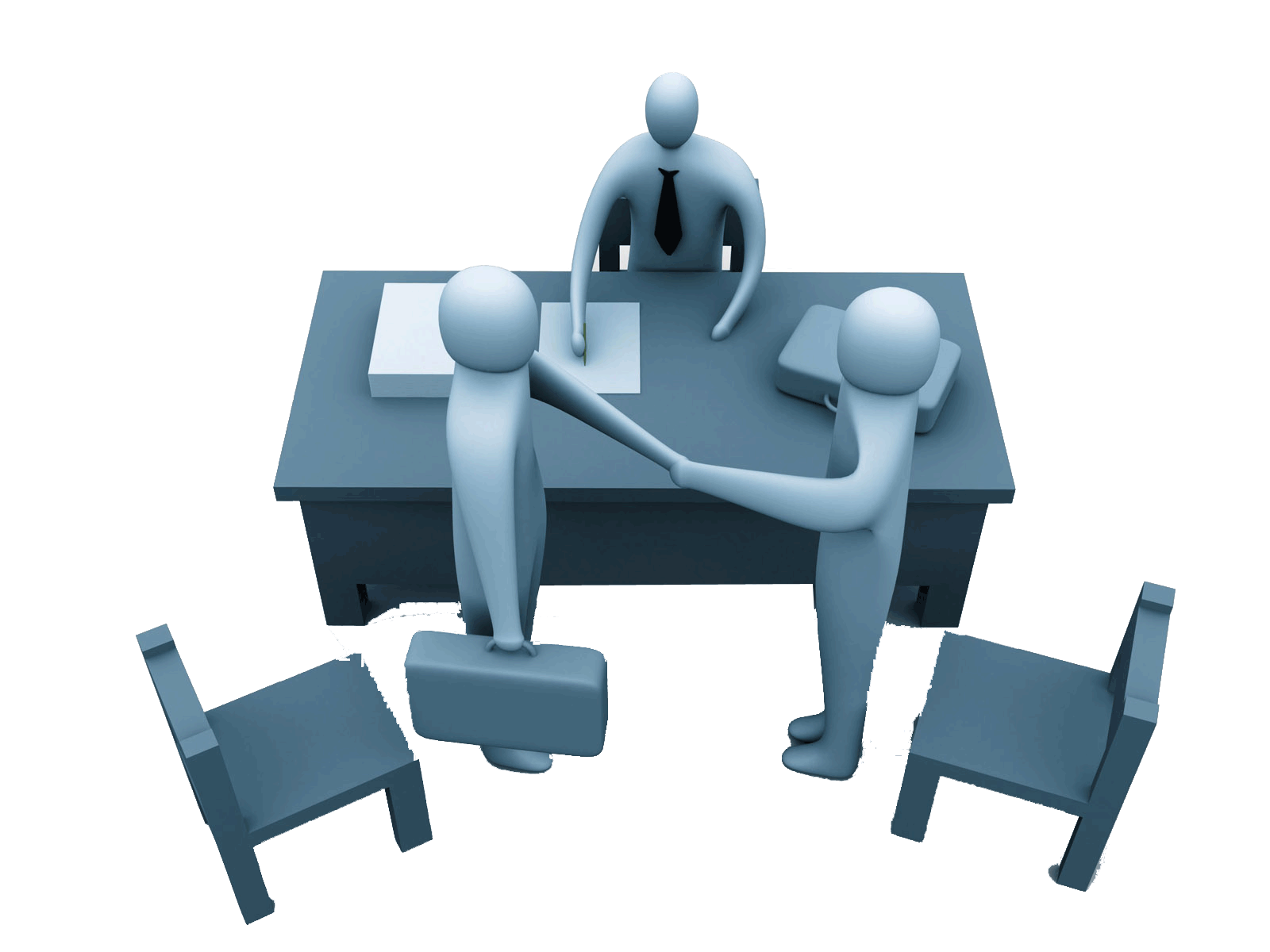 نظرية الثقافة التنظيمية
من أهم روادها الكاتب شاين 

قدم لنا مفهوم الثقافة بصوره دقيقة و ذلك من خلال الإشارة إلى أن جوهر الثقافة يمكن في طبيعة القيم و المعتقدات و الافتراضات المشتركة بين أعضاء منظمة ما
 
يرى أن دراسة الثقافة التنظيمية يجب أن تشمل 3 جوانب :الظواهر الملموسة و القيم و الافتراضات الأساسية لأعضاء المنظمة بشأن طبيعة الأنسان و البيئة
يعد منظور الثقافة التنظيمية منهجا جديدا في إدارة التغير و بخاصة عندما تعمل هذه المنظمات في بيئات غير مستقرة
إدارة الجودة الشاملة
يعد مفهوم إدارة الجودة من المفاهيم الحديثة في الإدارة ليس في القطاع الخاص فقط بس والقطاع الحكومي 

من روادها إدوارد ديمنج

لقد بداء هذا المفهوم في اليابان بعد خروجها من الحرب العالمية الثانية
- استعانت اليابان بعدد كبير من العلماء في مجال الجودة من اهمهم إدورد ديمنج ....و بعد ان طبقت الشركات اليابانية مبادئ ديمنج على مدار سنوات عديدة تحسنت الجودة الإنتاجية و التنافسية اليابنية بصوره كبيره ....بعد ذلك انتشرت أفكار ديمنج في الولايات المتحدة
أهم متطلبات الجودة
التزام الإدارة العليا بجعل الجودة في من المقام الأول من اهتماماتها
التأكيد على أهمية دور العميل أو المستفيد من الخدمة أو المنتج 
العمل في استمرار من اجل تحسين العمليات و الإجراءات 
التركيز على الجودة في جميع مراحل تقديم الخدمة و ليس في اخر المراحل فقط 
تأكيد وجود التميز بين جهود الفرد و جهود الجماعة 
 استخدام الأساليب الإحصائية لقياس الجودة 

إشراك المستفيدين و العاملين في تطبيق مفهوم أدارة الجودة
الهندرة
الهندرة كلمة عربيه مركبة من كلمتي ( هندسة و إدارة ) 

كذلك تعني إعادة هندسة الأعمال 

إعادة البناء التنظيمي من جذوره 

الهدف تحقيق سرعه الأداء و تحفيض التكلفة و جودة المنتج
يمكن تعريف الهندرة ( وسيلة أداريه منهجيه تقوم على إعادة البناء التنظيمي من جذوره و تعتمد على إعادة هيكلة العمليات ا لأساسية و تصميمها بهدف تحقيق تطوير جوهري و طموح في أداء المنظمات بما يكفل سرعة الأداء و تخفيض التكلفة و جوده المنتج )
خصائص الهندرة
إعداد التصميم الجذري للعمليات الإداريه

الاستخدام الضروري لتقينه المعلومات IT   كمقوم و مساعد على مشروع إعادة هندسة الإدارة 

التركيز على تحقيق الأهداف و النتائج الاستراتيجية
إدارة المعرفة
من روادها إيكوجيدو و نوناكا 

يرى أنصار هذا التوجه أن المعرفة هي المصدر الأخير للميزة التنافسية. فعندما تتطور الأسواق و التكنلوجيا يتكاثر المنافسون وو تتقدم المنتجات سريعا لكي تبقى المعرفة هي مجال الحسم 

الشركات الناجحة هي التي تعزز المعرفة و تنشرها على نطاق واسع في جميع أنحاء الشرمة و تجسدها بسرعة في تكنلوجيا و منتجات جديدة
كما يرى رواد هذا المفهوم أهمية بالغه للمعرفة تفوق باقي عوامل الإنتاج الأساسية (الأرض  و العمل و المال) وهي النوع الجديد كم رأس المال الفكري الذي لا يخضع للتناقض و النضوب
صنف ميشيل زاك المعرفة الى ثلاثة مستويات
2- المعرفة المتقدمة: وهي المعارف التي  تدعل الشركة تتميز عن منافسيها فرما كانت تملك المستوى نفسه من المعرفة لكن لديها القدرة على استخدام هذه المعرفة للتميز عن للأخرين
1- المعرفة الجوهرية :وهي تحديد الحد الأدنى من المعرف الذي يجب أن يكون موجودا في الشركات للقيام بعملها وهذا النوع من المعرفة لا يحقق ميزة تنافسية للشركات
3-المعرفة الابتكارية: وهي المعرفة التي تمكن الشركة كم ان تقود السوق و تكون و أن تكون رائدة الصناعة وهذا النوع من المعرفة هو الذي يمكن الشركات من ان تكون قادره على تغير قواعد اللعبة في مجالها
الاقتصاد المعرفي
بدأ الاقتصاد  العالمي يتبنى الاقتصاد المعرفي أساسا للمنافسة الدولية المستدامة و أصبحت التكنلوجيا و الابداع و المعلومات و الابتكار أدوات حاسمة في التقدم و النمو الاقتصادي المستديم 
من روادها بيتر دراكر
يدعو اقتصاد المعرفة أن تكون المعرفة هي المحرك الرئيسي للنمو الاقتصادي و يعرف الإداريون اقتصاد المعرفة بأنه ( تحويل المعلومة الى سلعه )و هي دمج للتكنلوجيا الحديثة في عناصر الإنتاج لتسهيل أنتاج السلع و مبادة الخدمات بشكل ابسط وأسرع
ركائز الاقتصاد المعرفي هي :
1- الأبداع :على نظام فعال يربط بين مؤسسات المجتمع التعليمة و التجارية
2- التعليم : المبني على بناء جيل قادر على دمج التكنلوجيا الحديثة في العمل 
3-البنى التحتية الداعمة للتكنلوجيا و المعلومات و الاتصالات التي تحث و تنمو باستمرار
4- توفير التشريعات و الأنظمة و الحوافز سواء كانت من الدولة او القطاعات الخاصة
ريادة الأعمال
رياده الأعمال هي القوه الاقتصادية القادمة المحركة لاقتصاديات الدول 
قد سارعت الكثير من الدول و المجتمعات في أتخاذ جميع السبل التي تساعد في تنمية هذا الفكر
أوضحت الدراسات أن هناك علاقة جوهرية لإرساء الفكر الريادي و العديد من العوامل الخارجية كا عوامل الثقافية و الاجتماعية و التعليمة
تعريف رائد الأعمال أنه ذلك الشخص الذي لديه الإرادة و القدرة لتحويل فكرة جديدة أو اختراع جديد الى ابتكار ناجح
تعريف ريادة الأعمال (إنشاء عمل حر يتصف بالأبداع ويتسم بالمخاطر)
نلخص القول أن الفكر الإداري لا يزال في تطور مستمر و سوف يكون خاضعا للتطور في المستقبل طالما أن هناك الكثير من المحركات و الدوافع التي تدفع الى هذا التطور من أبرزها العولمة مطالب منظمة التجارة العالمي
نشاط جماعي
ارتبط علم الإدارة و نشاء في العصر الحديث (  )

أبرز الانتقادات الموجهة الى المدرسة التقليدية تجاهلها للنواحي الاجتماعية و السيكولوجية لسلوك الانسان( )

رياده الاعمال هي أنشاء عمل حر يتصف بالإبداع و يتسم بالمخاطرة 
(  ) 

الهندرة مفهوم من جديد من مفاهيم المدرسة التقليدية (  )